Общее понятие 
о предлоге
142.
27  апреля.Классная  работа.
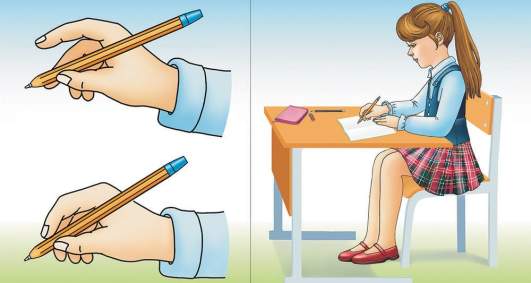 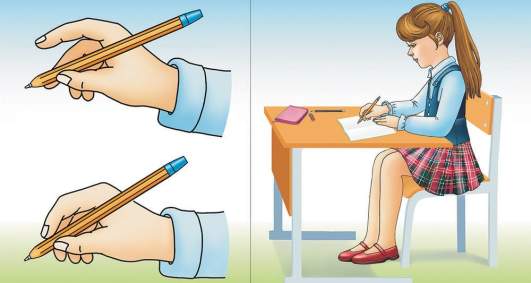 Сижу  правильно,  
пишу  красиво!
Словарная работа
Выписать из словаря 5 слов с безударной Е и 5 слов с безударной О. Обозначьте непроверяемую безударную гласную.
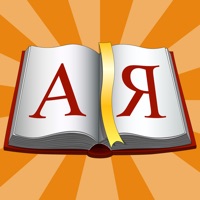 Орфографическая минутка
Где растёт морковь?
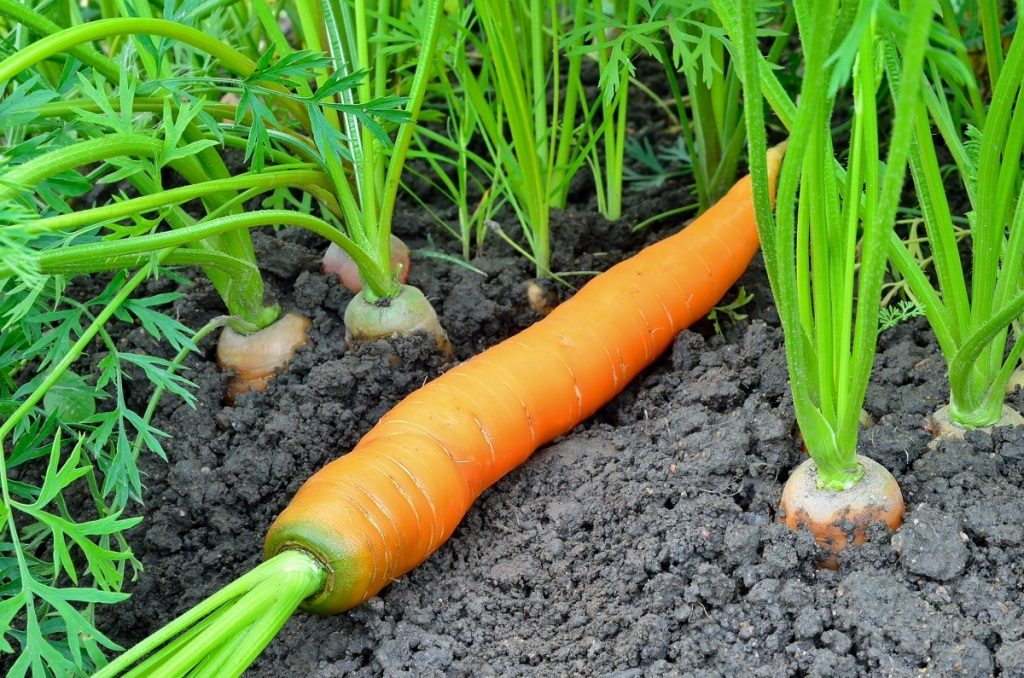 На гря…ке.
Д
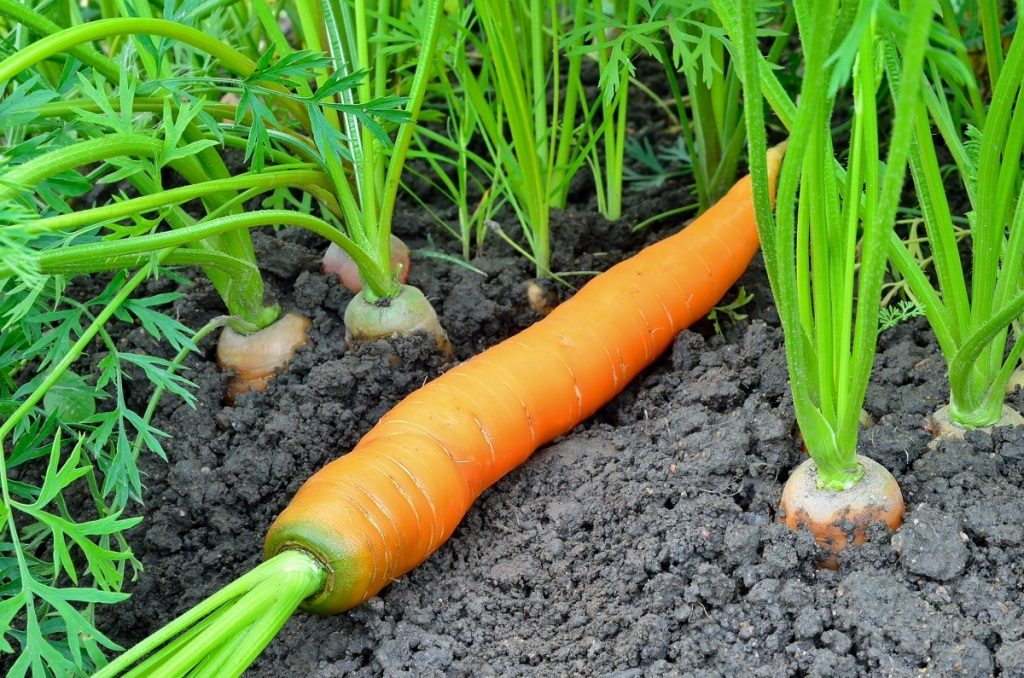 Буквы пишут где?
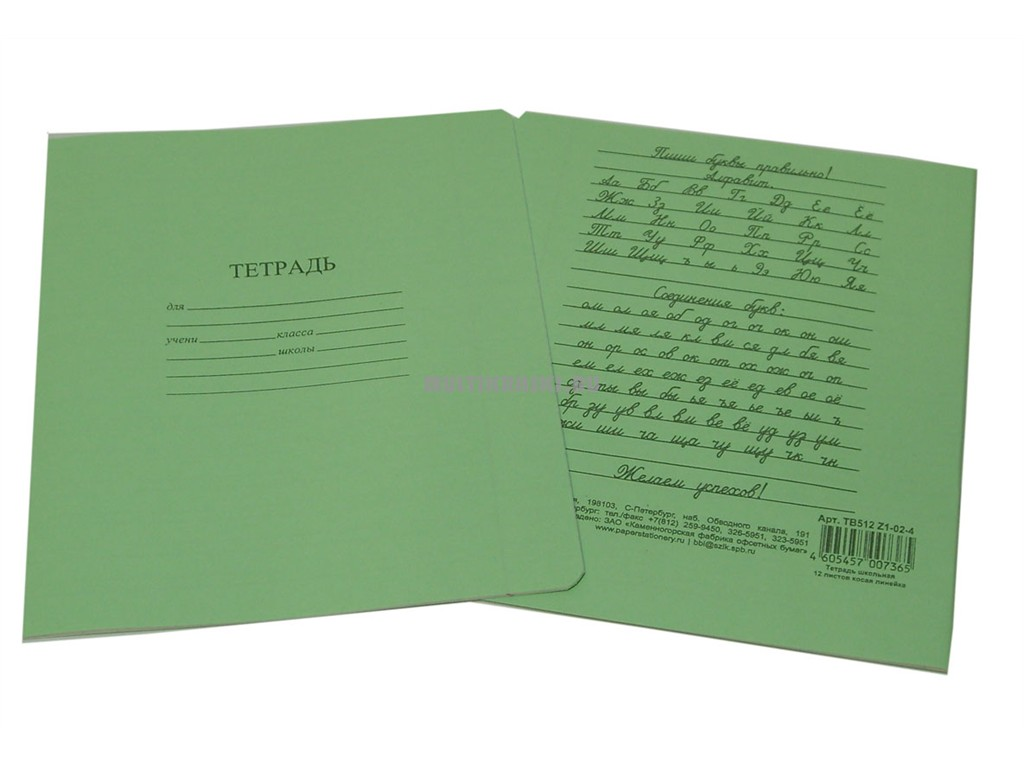 В тетра…ке.
Д
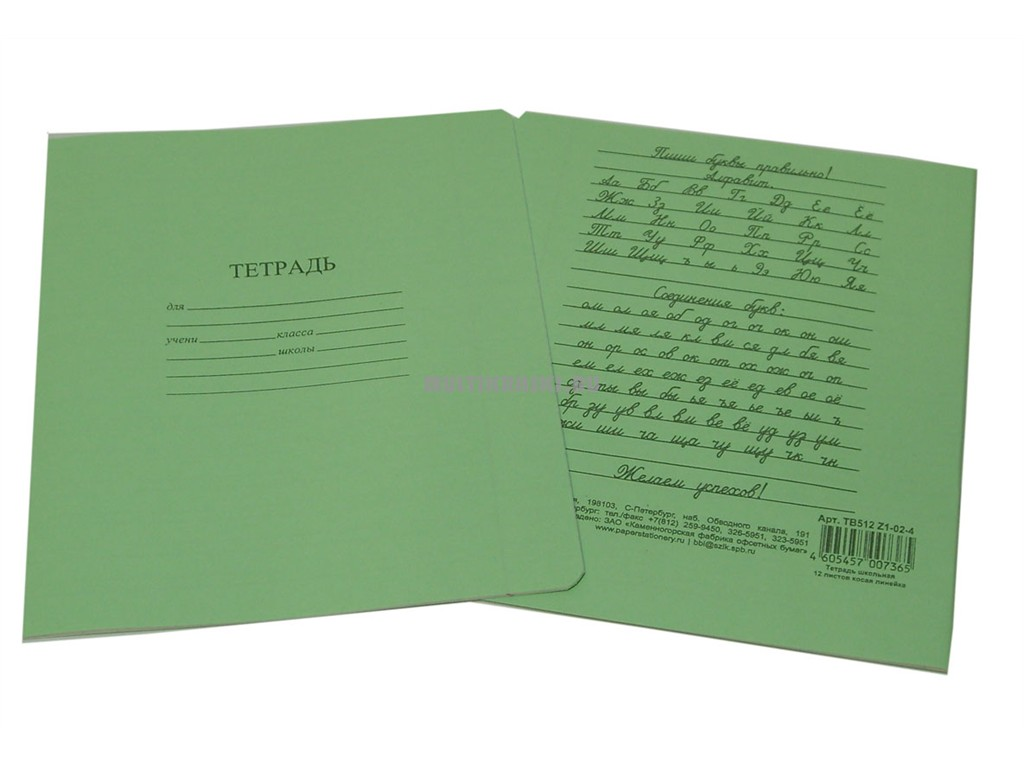 Чистим что мы?
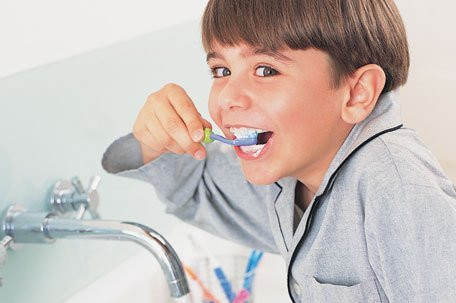 Чистим зу…ки.
Б
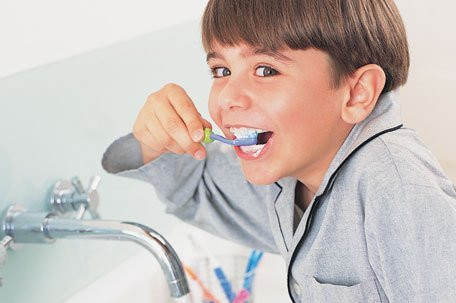 Надеваем в холод?
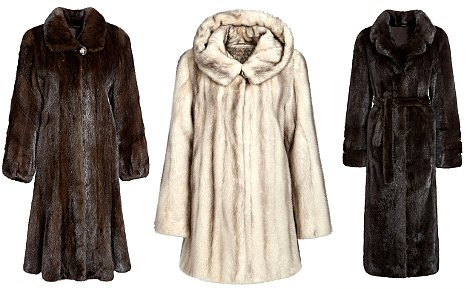 шу…ки.
Б
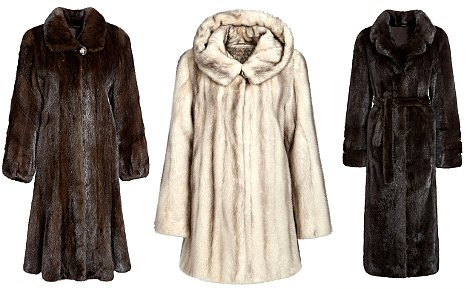 Любим все снежки, салазки. А читаем часто?
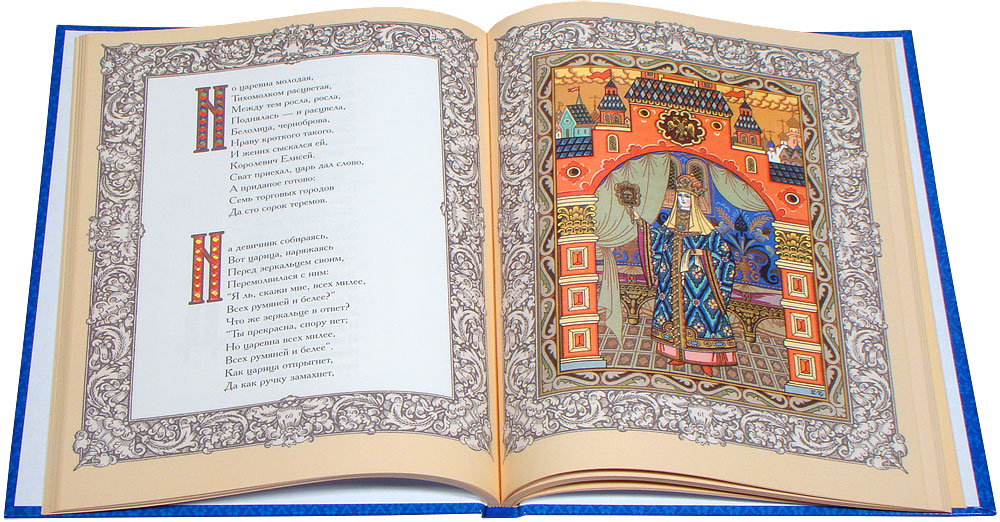 Ска…ки.
З
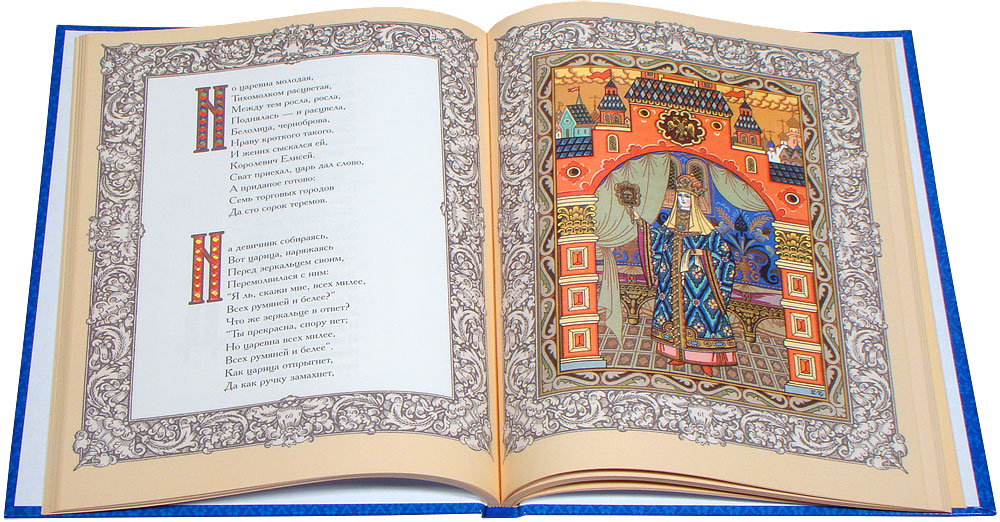 Яростно река реветИ разламывает лед.В домик свой скворец вернулся,А в лесу медведь проснулся.В небе жаворонка трель.Кто же к нам пришел?
апрель
Апрель- четвёртый 
месяц календарного года.
Какие части речи вы знаете?
Им
ЧАСТИ
РЕЧИ
Им
Имя 
существи-
тельное
Глагол
ЧАСТИ
РЕЧИ
Имя прилага-
тельное
Мяч забросили сетку ворот.
Лесную тропку кустов 
выскочил зайчик.
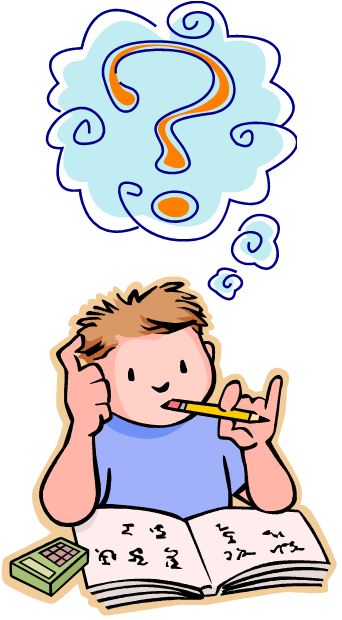 Мяч забросили в сетку ворот.
На лесную тропку из кустов 
выскочил зайчик.
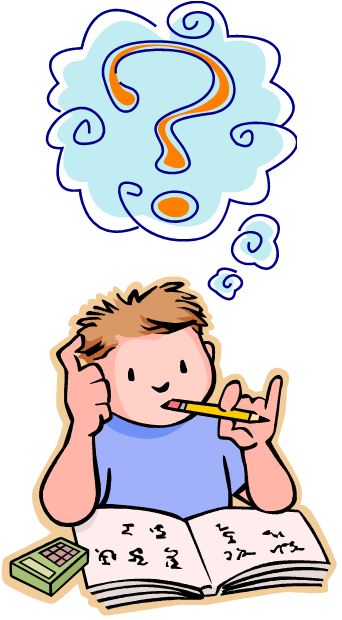 над
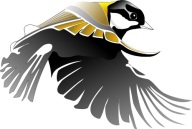 на
за
под
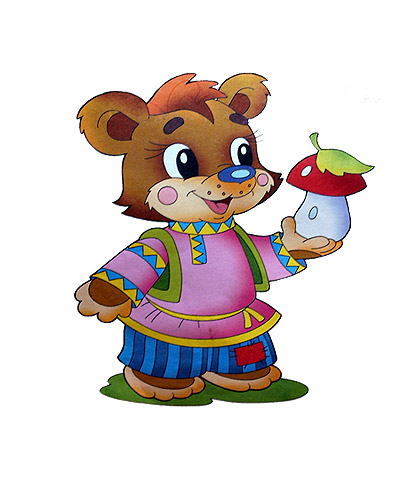 в
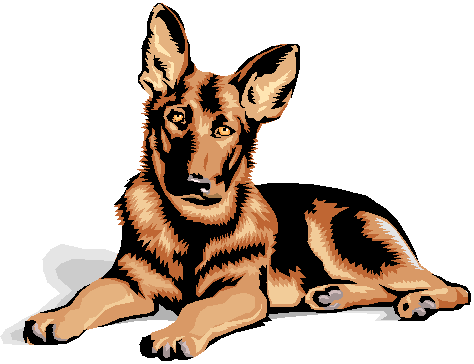 перед
Сегодня мы поговорим о предлогах, как части речи; узнаем, для чего нужны предлоги в русском языке; как они пишутся с другими частями речи.
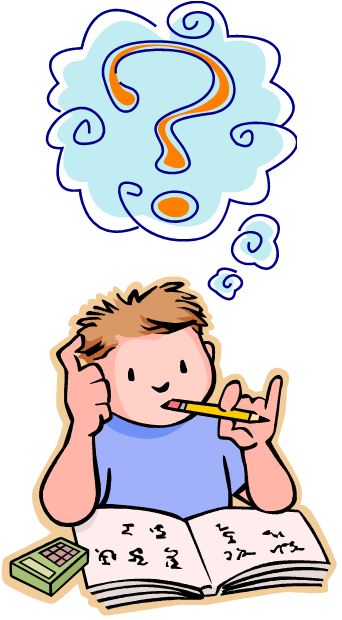 Составление алгоритма темы урока
1. Предлог – служебная часть речи.
2. Предлоги не изменяются, к ним нельзя поставить вопрос.
3. Предлоги служат для связи слов в предложении.
4. Предлоги с другими частями речи пишутся раздельно.
5. Между предлогом и словом можно вставить другое слово или вопрос.
183-186
108-109
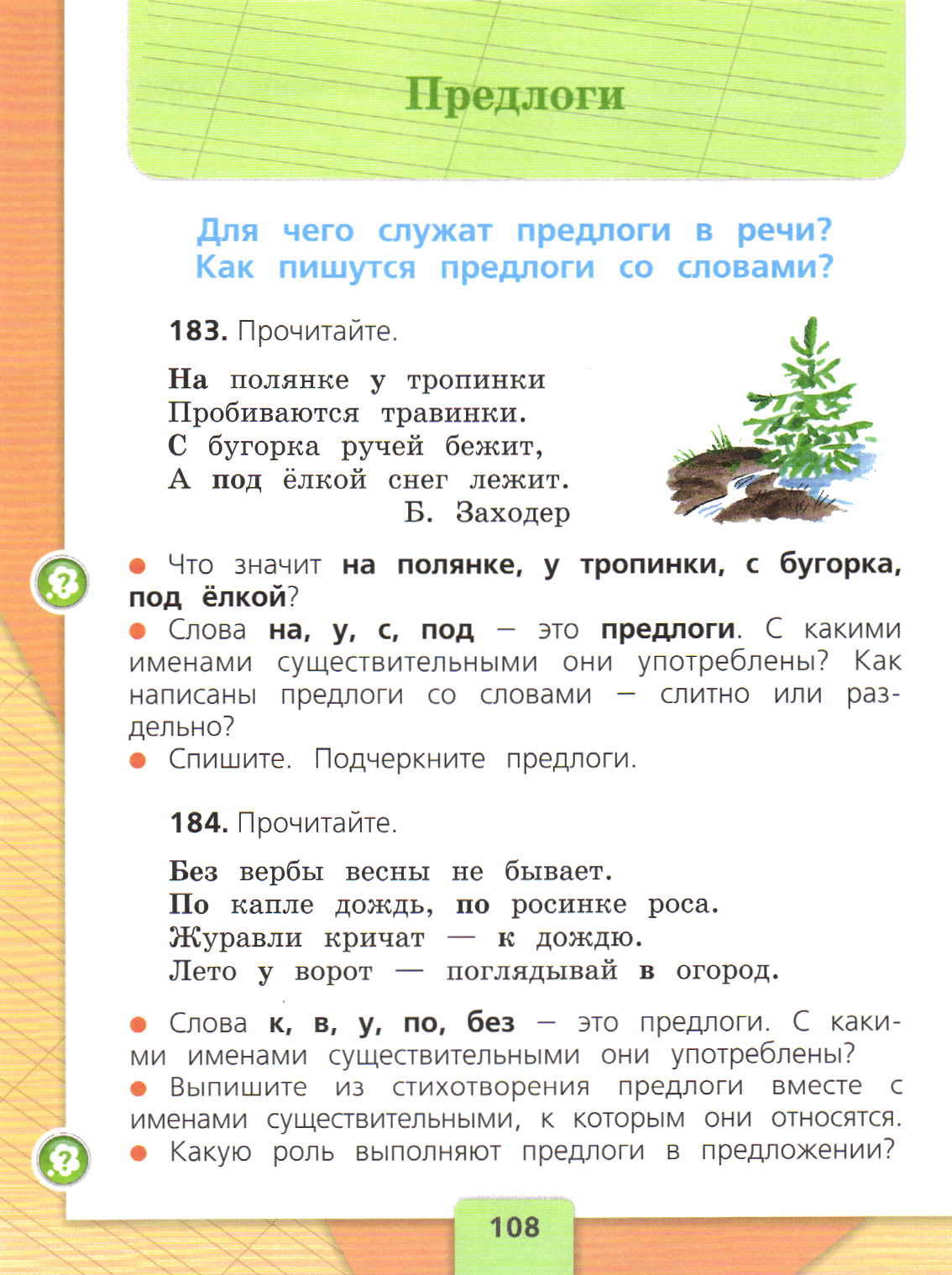 УСТНО
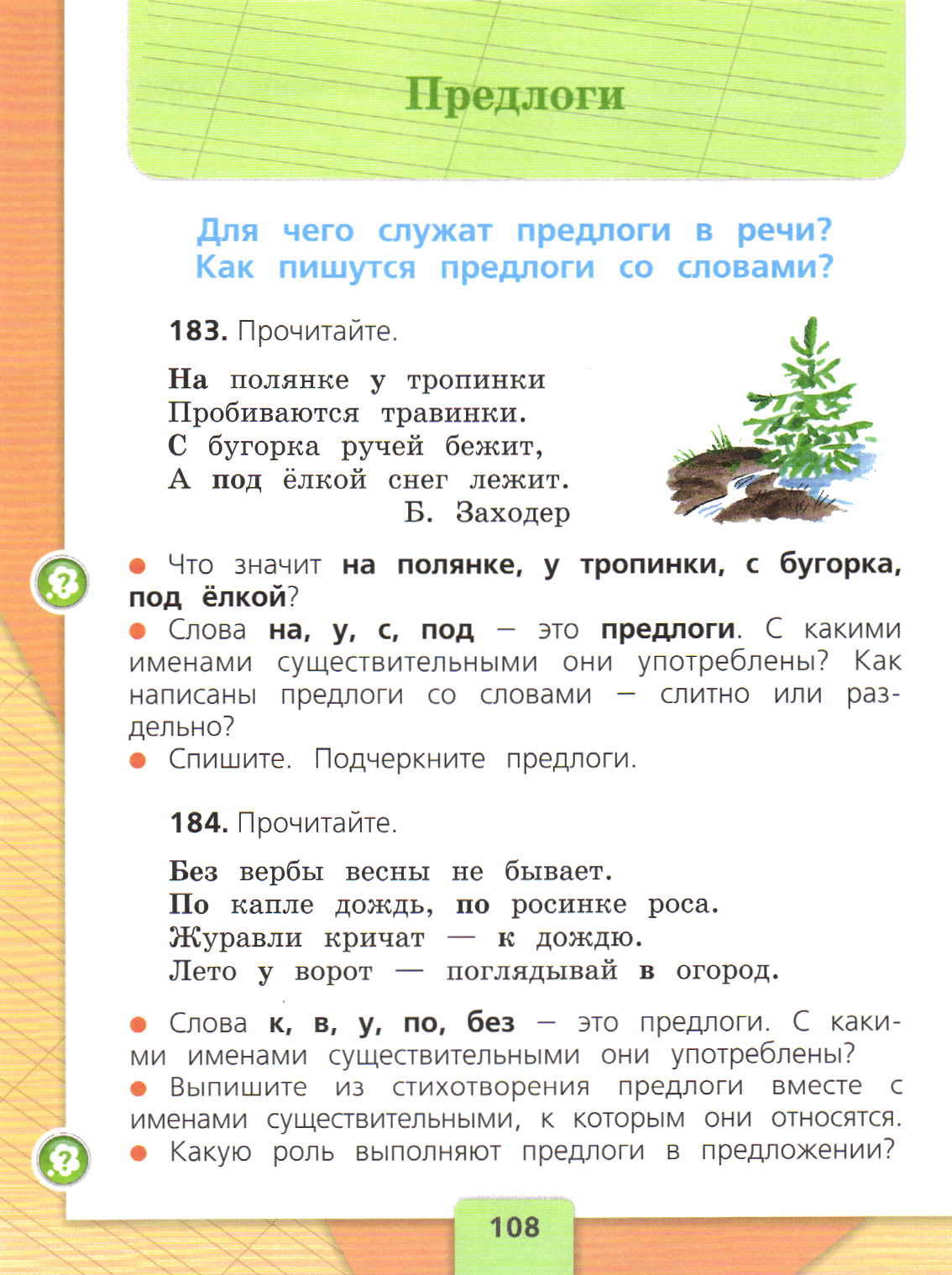 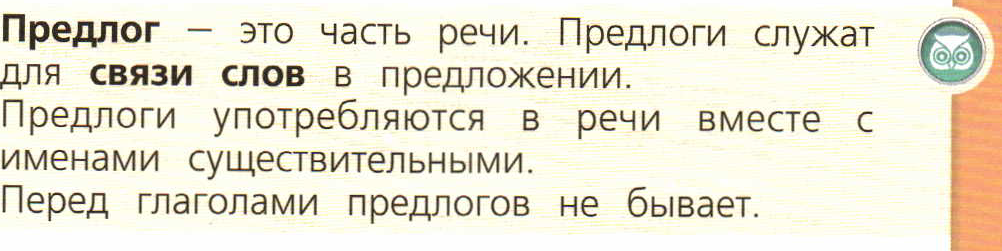 ПИСЬМЕННО
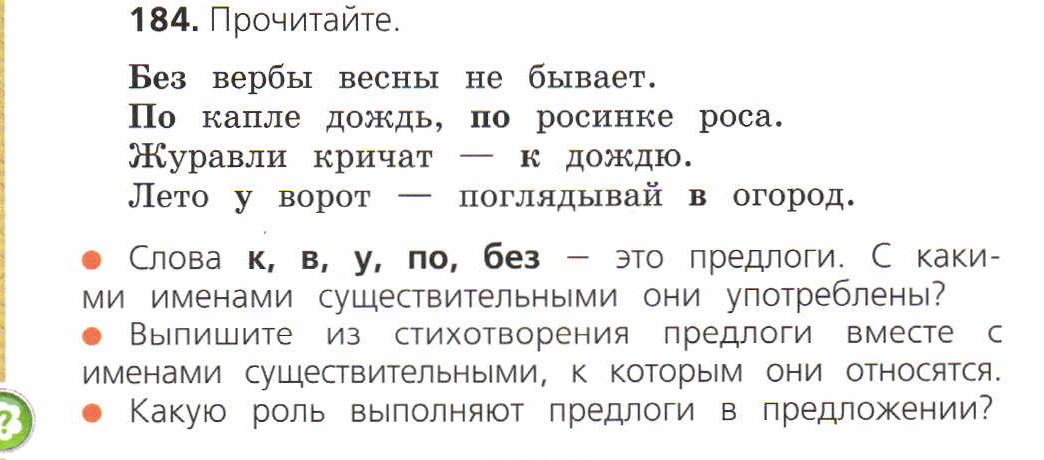 УСТНО
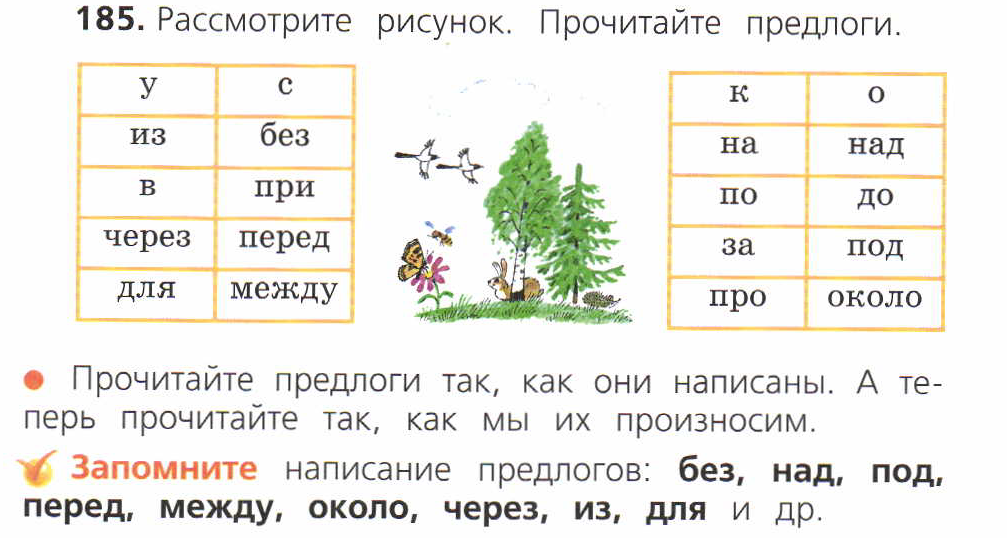 Придумай предложение. Употреби верно предлоги.
УСТНО
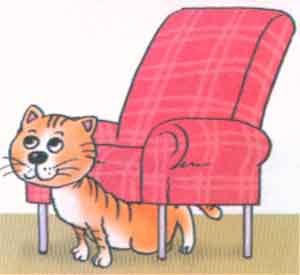 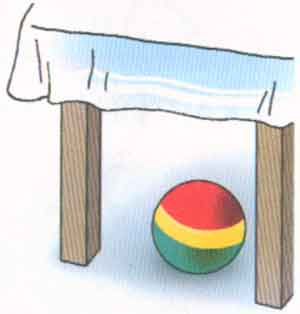 УСТНО
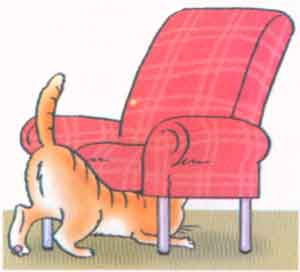 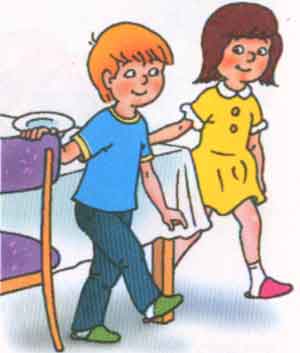 УСТНО
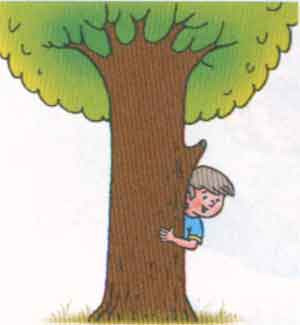 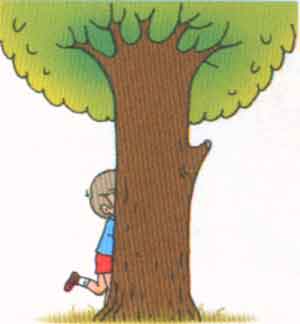 УСТНО
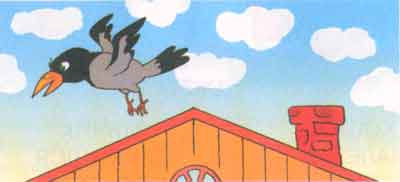 Вставь пропущенные предлоги. Подчеркни 
грамматическую основу.
__ крыльца стоит грузовая
 машина. __ руках ___  
Даши пушистый котёнок. 
Жильцы приехали  ___
новый дом.
Вставь пропущенные предлоги. Подчеркни 
грамматическую основу.
У крыльца стоит грузовая
 машина. На руках у
Даши пушистый котёнок. 
Жильцы приехали  в
новый дом.
Когда я — месяц, то, легко дыша, Ты, как и снег, на солнце 
                                    словно таешь. Коль вместо Т в меня поставишь Ш, То под меня ты бодро зашагаешь.
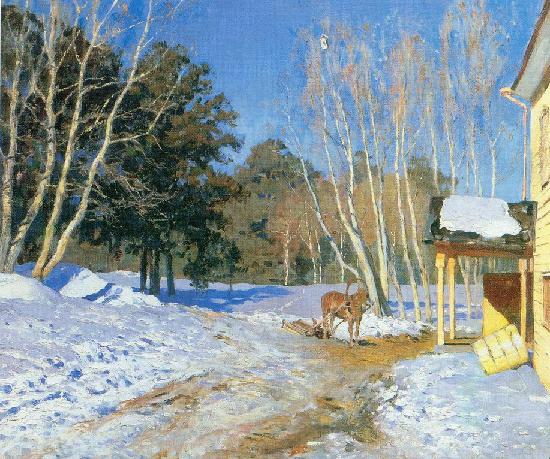 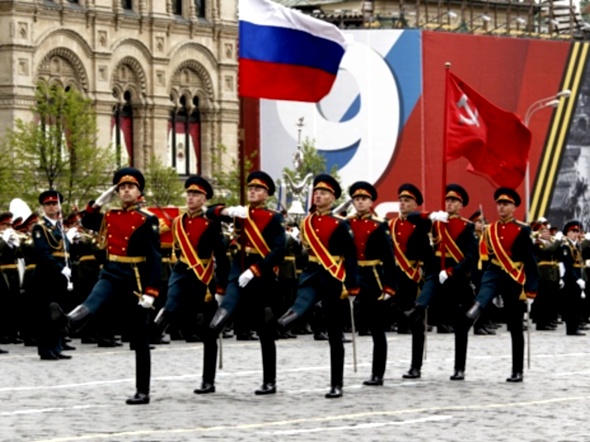 март — марш
Со звонкой на конце он значит Примерно то же, что не стар, С глухой — по наковальне скачет, Звенит в ушах его удар.
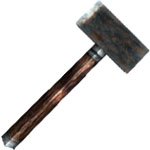 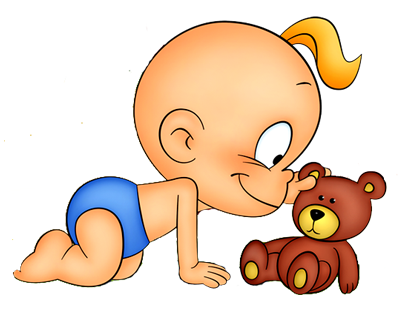 молод — молот
Представьте, что ваш товарищ заболел и не был сегодня в школе.                          
Что вы ему расскажите об уроке русского языка?
Мы с вами знали части речи: имя существительное, имя прилагательное, глагол. 
Сегодня мы выучили еще одну часть речи – предлог.
Оцените свою работу на уроке.
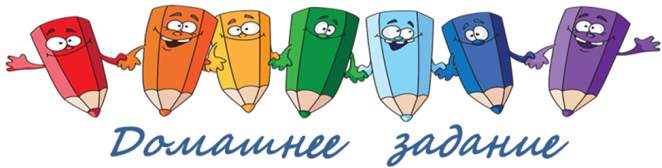 С. 109 правило знать, 
Упр. 186, 5 сл.сл.
Благодарю  за  работу 
 на  уроке!